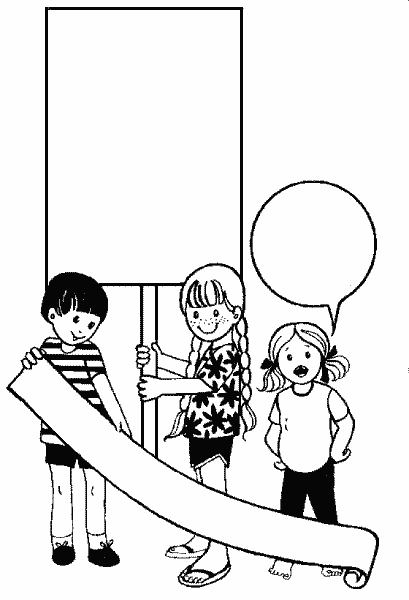 حل التمارين التالية
حل التمارين
 التالية:
بطاقة           عمل
______
______
______
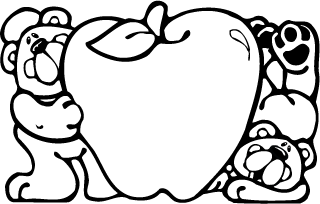 بطاقة عمل
حل التمارين التالية:
=300×400
=400×1000
=65×100
=600×600
=80×300
=120×100
=700×70
=100×40
=700×500
=400×8000
=95×100
=600×800
=90×300
=150×100
=700×200
=100×900